Présentation  à la Délégation Israélienne
Israel Israeli, Attaché de Défense

Juin 2023
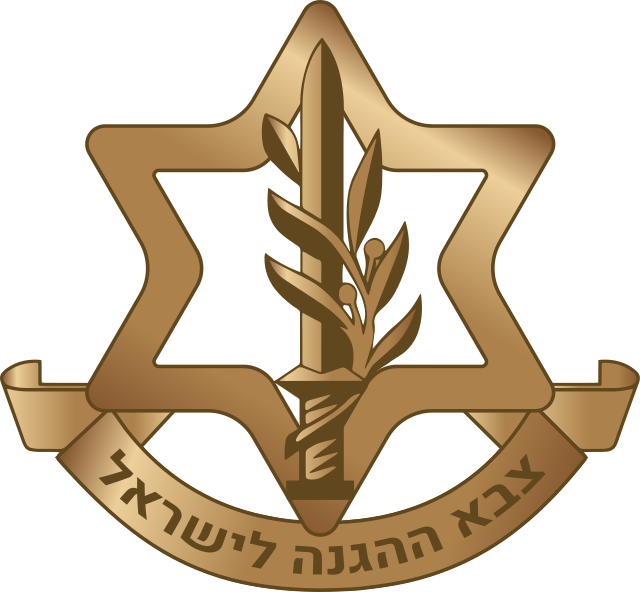 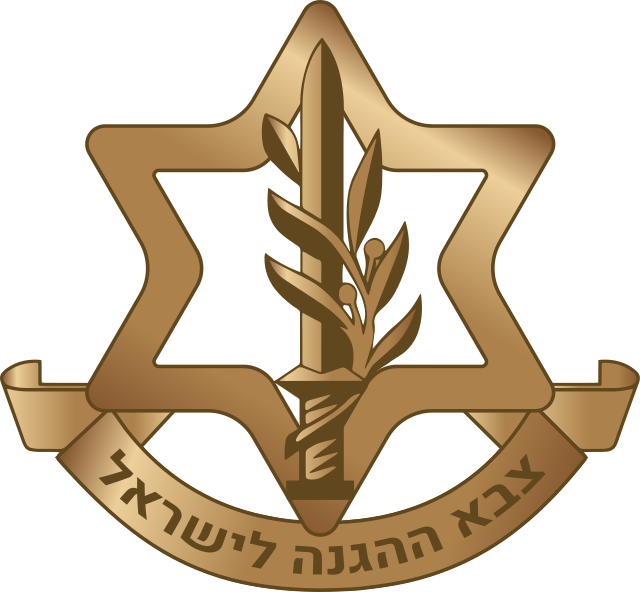 Moi
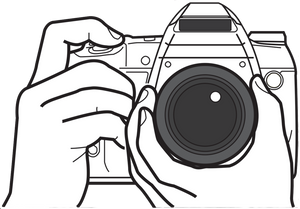 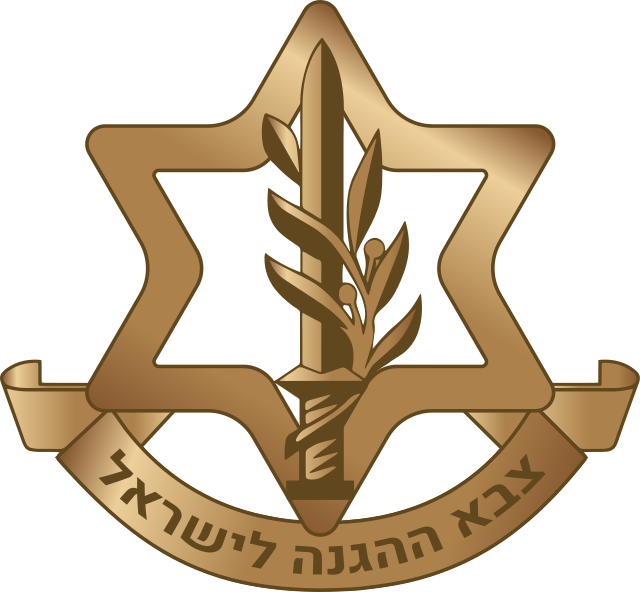 Ma famille
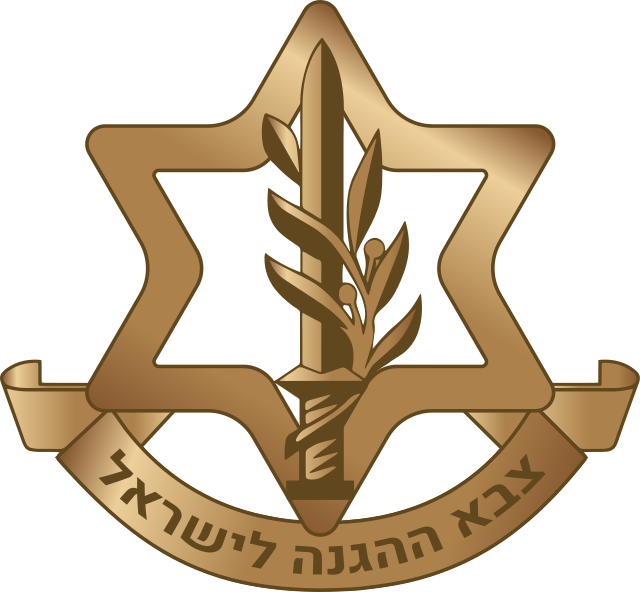 L’endroit où j’habite
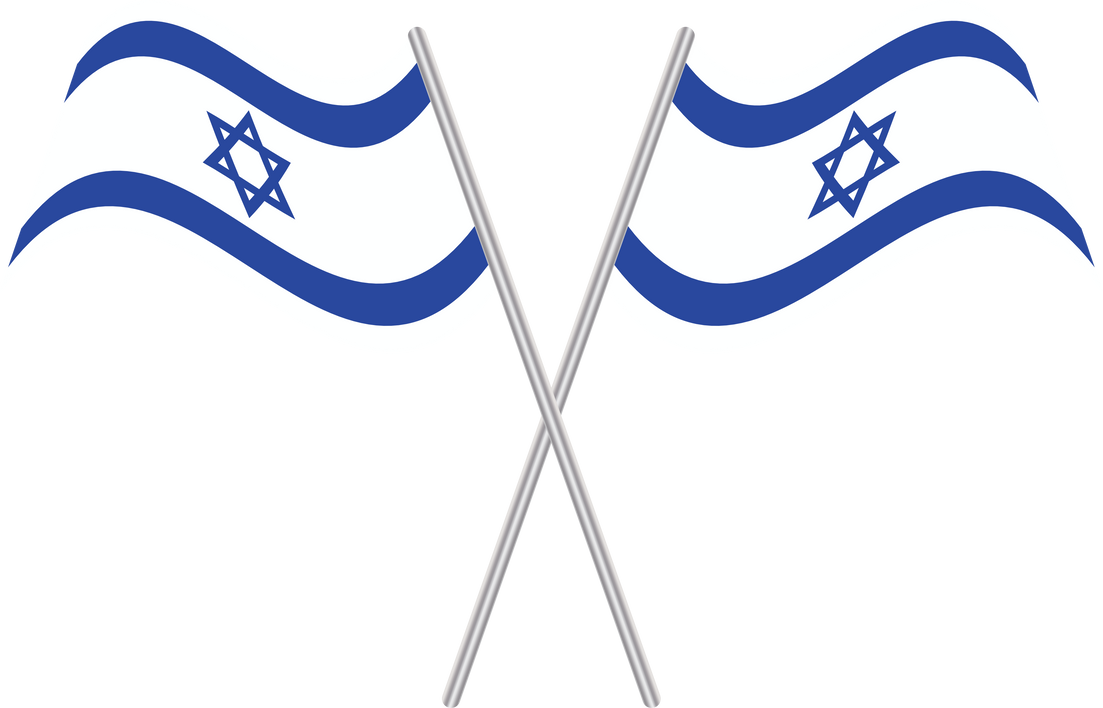 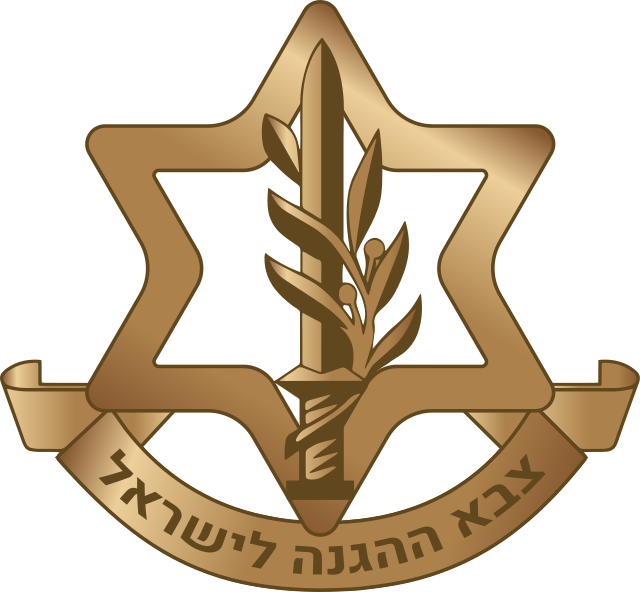 Israël pour moi c’est…
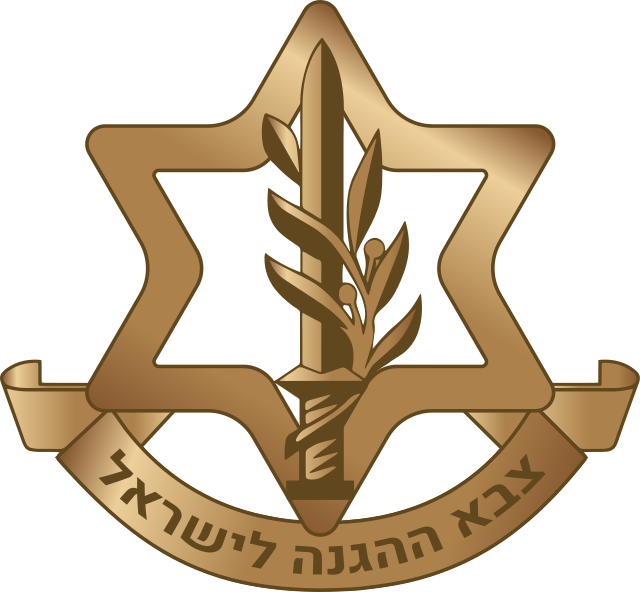 Servir dans Tsahal c’est…
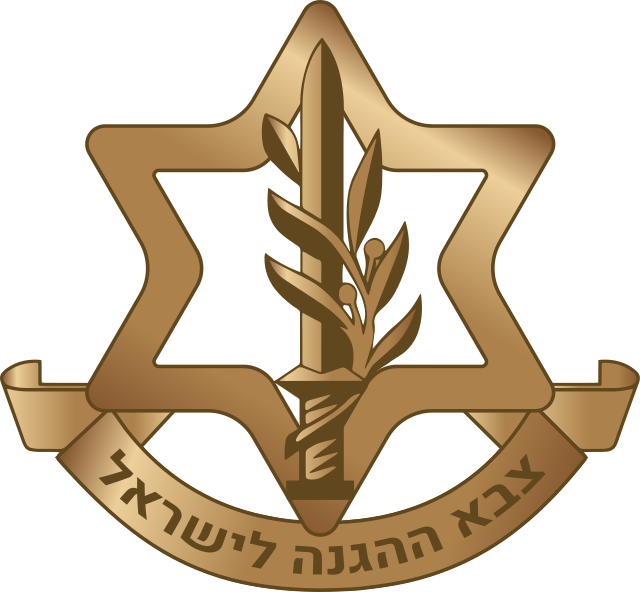 Les journées nationales d’Israël
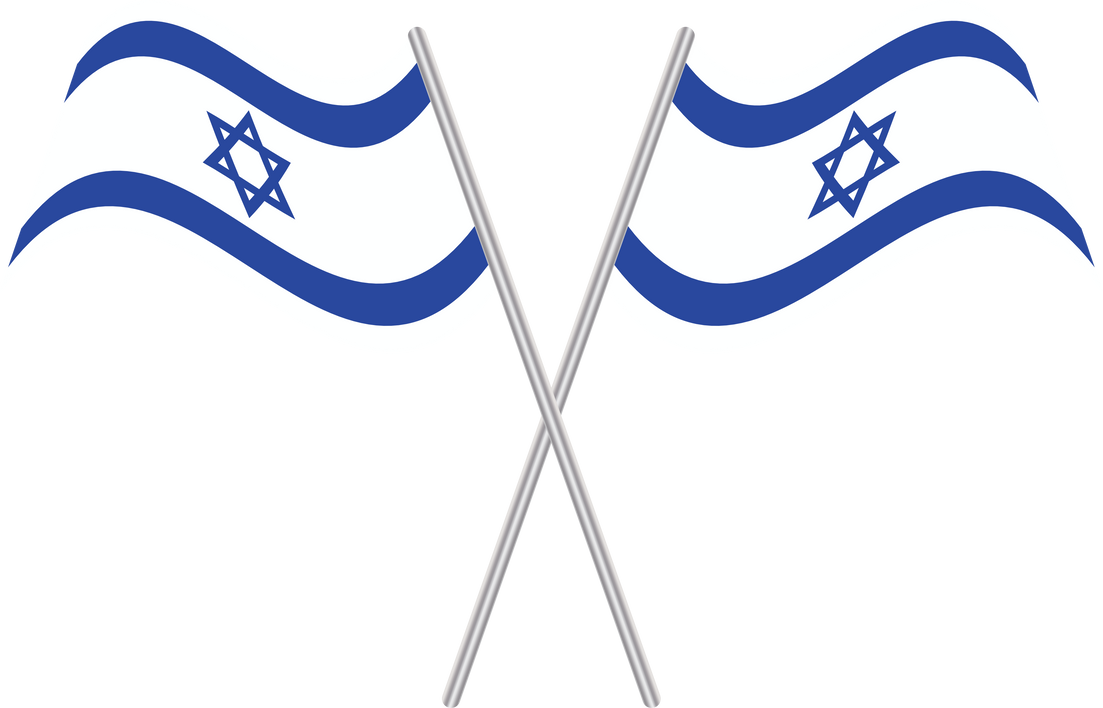 Mes objectifs sont
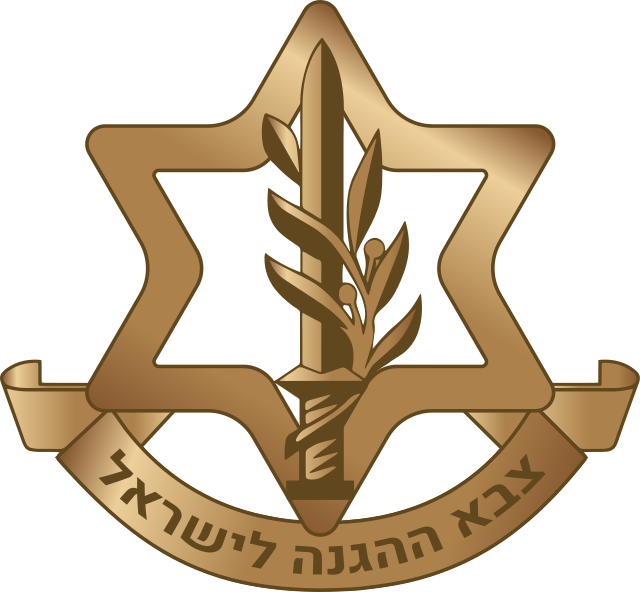 Les Objectifs de L'attaché Militaire Sont
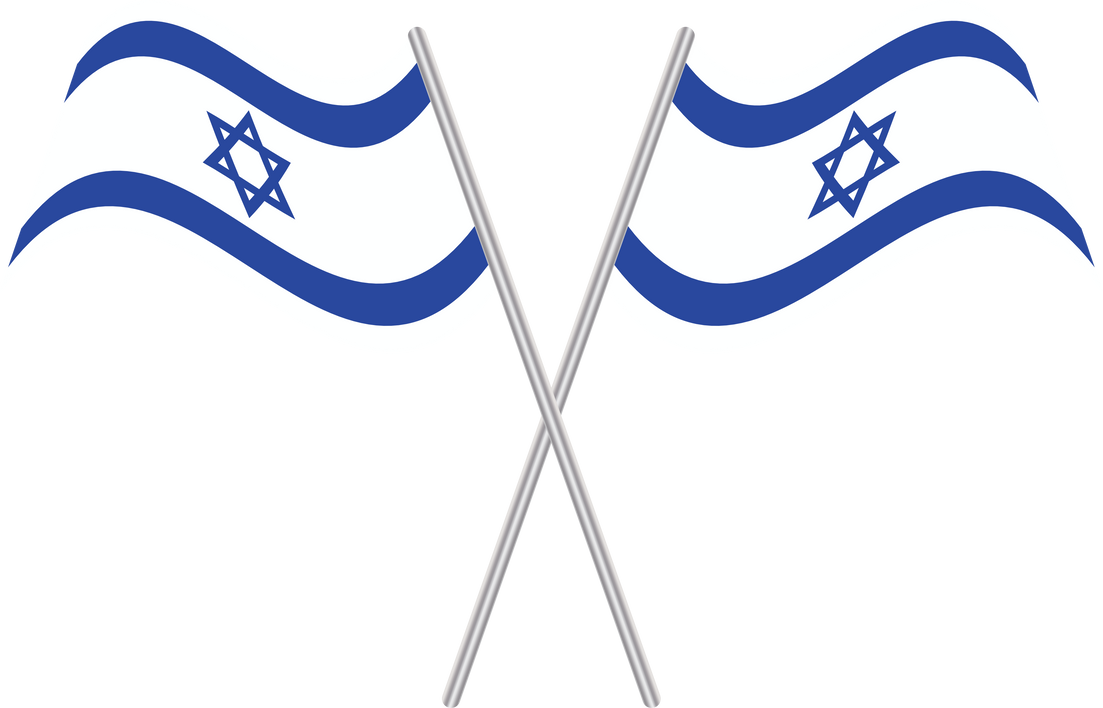 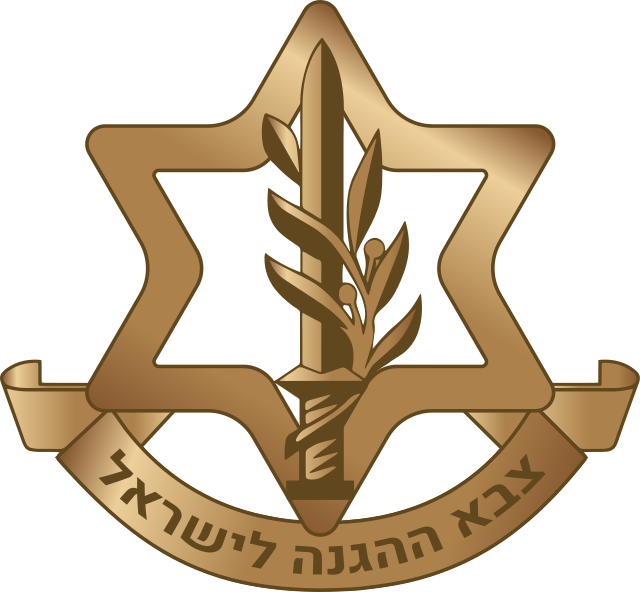 Discussion
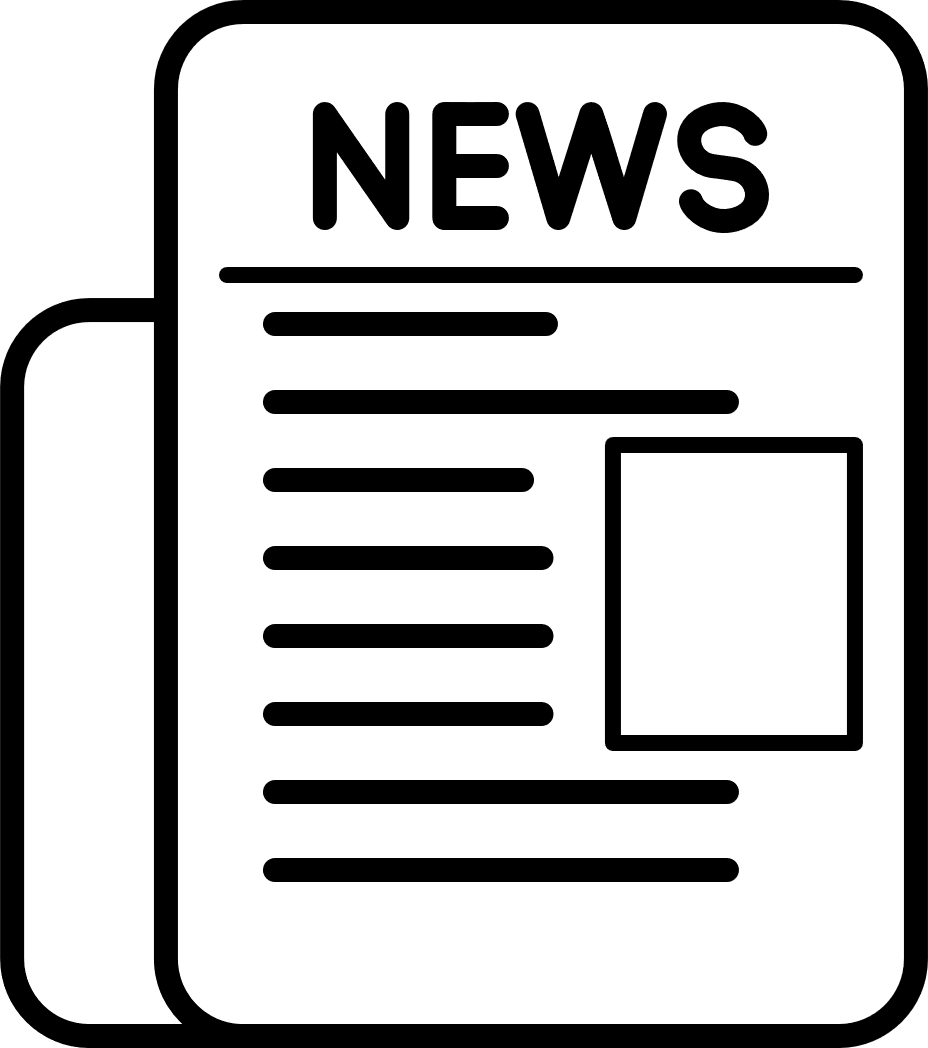 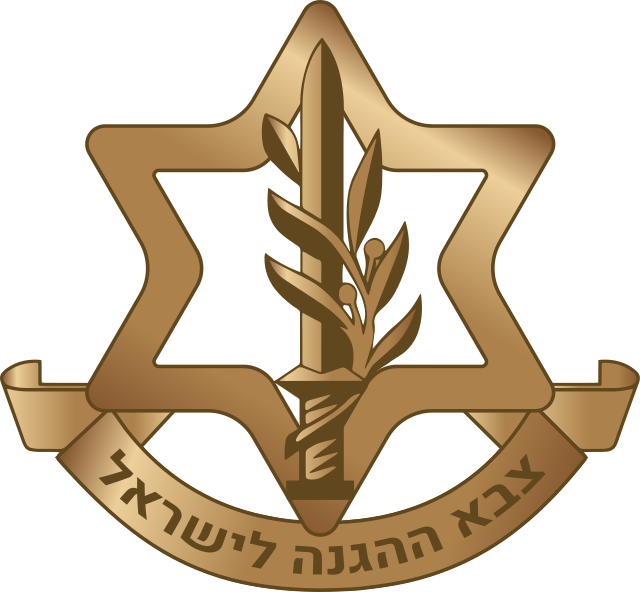 Merci

Armée de défense d’Israël
צבא הגנה לישראל